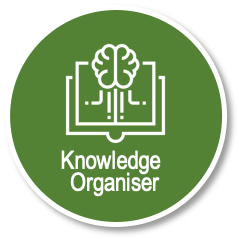 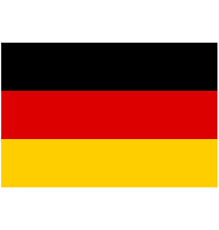 Unit 10 Core Structures
10 to Learn
How to use NOT in German
The German word for not is usually ‚nicht‘.
However, if you would say ‚not a‘ , then we don‘t use ‚nicht ein‘ – instead we put the letter „k“ infront of the words for a:
Es gibt keinen Jugenklub 
Es gibt keine Post
Es gibt kein tolles Kino
Es gibt keine gute Schulen.
[nicht ein is never correct!!]
MIT (with) is a PREPOSITION, so words for ‚the‘ change:
(m) Mit dem Wagen
(f) Mit der Fähre
(nt) mit dem Schiff
Man kann (one/you can)
Kann is a verb, so has to be second idea in phrase. The other verb (what you can do) goes to the end of phrase:
Man kann in Endon zwei gute Parks finden.
Hier kann man wunderbare Oatcakes essen.
TOWN AND LOCAL AREA
German
Year 9
Term 1+2
Endon High School
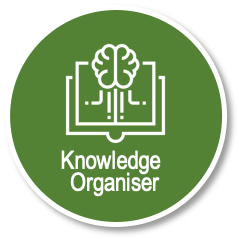 UNIT 10 VOCAB: TOWN AND LOCAL AREA  [1]
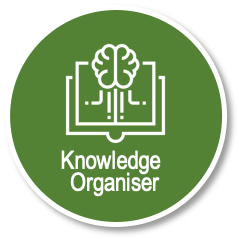 UNIT 10 VOCAB: TOWN AND LOCAL AREA [2]